Interim report
The 2021 Scout Experience Survey – what you had to say
Welcome 

In May 2021 we ran our fourth Scout Experience Survey. The survey welcomes all our adult members, parents/carers and young people over 10 to share their thoughts. 

We realise this past year has been unlike any other we’ve ever faced. The COVID-19 pandemic has touched us all in so many different ways and we understand that it has been a challenging time for so many. Some Scouts groups were able to continue online, while others haven’t. 

Your answers help us show the impact Scouts makes, and to help us make better decisions about how we use our time and money.
Methodology

Data was collected through an online survey. The survey was launched on 26 May 2021 and closed 1 July 2021, which was extended to 14 July 2021.
Postcodes helped show us if respondents lived in rural or urban areas, and where they ranked on the Index of Multiple Deprivation (IMD).
Duplicate responses and disqualified respondents – those under 10 or with no connection to Scouts – were removed.
By asking similar questions to young people, parents/carers and Section Leaders, we could view different perspectives.
Questions asked of young people (age 13-17 years) were sourced from published academic work that had been tested with this age group to make sure they were reliable and valid.
Change compared with the 2020 and 2021 surveys
In 2020 we only surveyed adult volunteers, not young people or parents/carers. For 2021 we ran the full survey again, asking questions of adult volunteers, young people and parents/carers.
[Speaker Notes: Optional further info

How did we let people know about the survey? 

The survey invited all adult members to take part. We let you know about it in a single topic email sent on 26 May, with a few reminders in the regular monthly emails thereafter and on social media.
There was a prize draw to incentivise participation with an individual prize of £500 Scout Stores vouchers
Bromley District won £1,000 worth of Scout Stores vouchers for the biggest number of responses overall, and West Devon District also won £1,000 worth of Scout Store vouchers for the biggest number of responses as a proportion of the size of the district membership.]
Who took part?
After we took out the duplicates, disqualified responses, those with no demographic data or those where there were no outcomes questions answered by young people, we were left with:
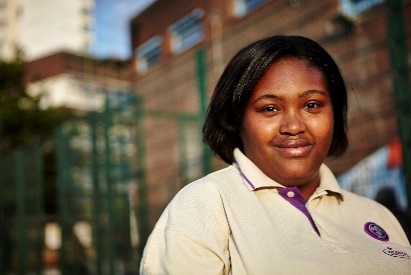 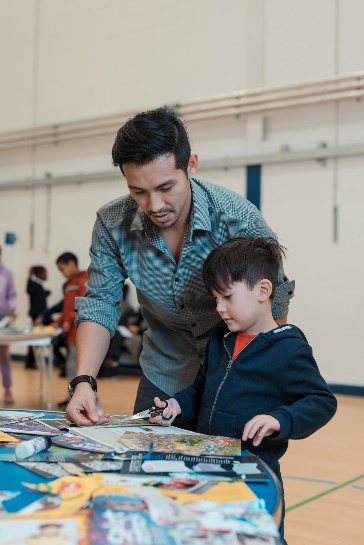 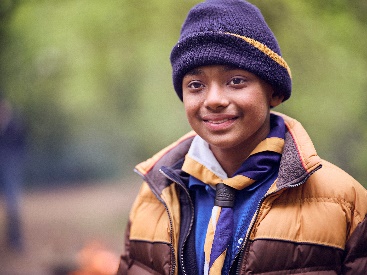 653 young people
8,765 adult volunteers
898 parents / carers
Participation

Overall numbers have been decreasing since 2018. The 2020 survey was launched just before the first lockdown in March 2020, which may have impacted on numbers.
The number of adult volunteers participating in 2021 was only down 3% from 2020. But young people and parents/carers was considerably down on 2019 numbers (-68% for young people and -45% for parents/carers)
Our adult volunteers who responded…
52% male and 48% female

96% white, 2% black, Asian, mixed, or other ethnic groups86% white, 14% black, Asian, mixed, or other ethnic groups (England & Wales population)

62% Christian, 32% no religion, 2% Buddhist, Hindu, Jewish, Muslim, Sikh, or other religions59% Christian, 25% no religion, 8% Buddhist, Hindu, Jewish, Muslim, Sikh, or other religions (England & Wales population)

25% had disabilities or health problems, 72% had no disabilities or health problemsUK disability prevalence is 22%

89% heterosexual or straight, 5% were LGBT+, 6% preferred not to say
93% heterosexual or straight, 2% LGBT+, 5% prefer not to say (UK population)
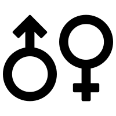 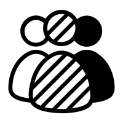 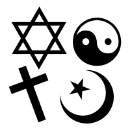 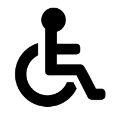 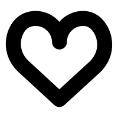 [Speaker Notes: Where numbers do not tally up to 100% the remainder are made up of people who ticked ‘other’/ ‘don’t know’ or ‘prefer not to say’

Ethnicity: Over-represented on White and under-represented on other ethnicities. 

Religion: Over-represented on no religion

Sexual identity Slightly under-represented on heterosexual or straight and slightly over-represented on LGBTI+]
Young people who responded…
59% male and 37% female (4% preferred to self-describe or not say)

95% white, 5% black, Asian, mixed, or other ethnic groups

62% No religion, 32% Christian, 2% Buddhist, Hindu, Jewish, Muslim, Sikh, or other religions (4% preferred not to say)

14% had disabilities or health problems, 79% had no disabilities or health problems (7% didn’t know or preferred not to say)
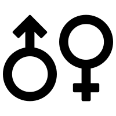 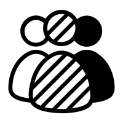 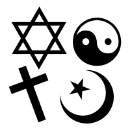 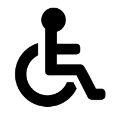 [Speaker Notes: Ethnicity: Over-represented on White and under-represented on other ethnicities. 

Religion: Over-represented on no religion

Sexual identity Slightly under-represented on heterosexual or straight and slightly over-represented on LGBTI+]
Outcomes for young people
The Scouts Theory of Change
Our impact
Volunteer leaders
Value and live by the Scout Promise and Law
…make a positive impact on society
Receive volunteer training, programme resources, and administrative tools
Organise regular meetings, events, trips and camps
Provide enthusiasm coach and support
Join Scouting from all backgrounds
Value and live by the Scout Promise and Law
Participate in a varied, balanced programme of fun, new, challenging activities, often outdoors
Learn by doing, taking responsibility, making decisions and reflecting
Achieve badges and awards
Become active, skilled citizens and leaders, connected to their communities and empowered to…
Young   people
Commitment over time, mixing with young people from different backgrounds, creating a sense of belonging and identity
[Speaker Notes: A Theory of Change is a way of describing what you do, with whom, why and how you do it and what you expect to achieve. Our Scouts theory of change describes the ‘inputs’ and activities which happen in Scouts and the short term, or immediate outcomes and the longer term impact which we anticipate young people achieve as a result. 

The Scout Experience Survey is designed to measure the short term outcomes for young people:
Adventure - being active, valuing the outdoors, living healthily, trying new things and being courageous
Skills for Life - able to problem solve, being independent, communicating well and developing skills 
Wellbeing - happier, having improved wellbeing, persevering more, with raised self-esteem and developing their own beliefs 
Leadership - responsible, being a team player and being a great leader
Citizenship - helping their community and being a responsible citizen
Connectedness - building friendships, caring about and respecting others

A little more explanation around the Scouts Theory of Change is included in the 2018-19 annual report https://prod-cms.scouts.org.uk/media/3712/annual-report-2018-19-published-to-council-190719.pdf]
The scales we used to measure the outcomes
Differences in reporting on Theory of Change for 2021
In past years the Scout Experience Survey has compared Scouts with a group of non-Scouts across the Theory of Change outcomes. But for 2021, we didn’t use a comparison group. This was because during 2020/21 the way Scouts was delivered changed for everyone, moving to online, or a mix of online and in-person (when restrictions allowed) or in some cases, not at all.
A comparison between Scouts and non-Scouts relies on a consistent service provision within Scouts to enable meaningful narratives about the impact of Scouts. Since that consistency was not present in 2020/21, the 2021 survey compared the findings with those from the 2019 survey (the last time we surveyed young people). 
This comparison can provide insight into what effect the pandemic may have had on Scouts activities and the young people in Scouts, and ultimately what type of support Scouts may want to focus on to support its young people following the pandemic.
Adventure


No significant difference between 2019 and 2021

Scouts in 2021 are just as likely to:
Be physically active
Value the outdoors
Take risks and try challenging activities
Try new things
As they were in 2019.
Skills for Life

No significant difference between 2019 and 2021

Scouts in 2021 are just as likely to:
Have enhanced problem solving skills
Be independent
Communicate effectively
As they were in 2019.
Wellbeing

Scouts are less happy, resilient and confident than they were in 2019
The pandemic has taken its toll on the mental wellbeing of our young people, as illustrated by survey findings:
11% decrease in happiness
7% decrease on feeling worthwhile
8% decrease on life satisfaction
8% decrease in perseverance and grit
4% decrease in confidence and self-esteem
Leadership

No significant difference between 2019 and 2021

Scouts in 2021 are just as likely to:
Have increased teamwork skills
Be responsible and trustworthy
Show leadership by taking initiative and acting as a role model to help others make a positive difference
As they were in 2019.
Citizenship

Scouts are less likely to consider themselves good citizens than they did in 2019
There were far less opportunities for Scouts to be involved in the local, national and international community due to the pandemic, which is reflected in the 2021 results which show a:
10% decrease in responsibility to people in their local community
8% decrease in responsibility to people in their national community
8% decrease in responsibility to people in their International community
41% decrease in playing an active role in their community (volunteering)
Connectedness

No significant difference between 2019 and 2021

Scouts in 2021 are just as likely to:
Have meaningful friendships and relationships
Care about other people
Have respect and trust for others, including those from backgrounds different to their own
As they were in 2019.
Youth shaped
Youth shaped: % of people who agree that young people use their skills to help run Scouts activities for other young people
RQ#2
Source: Scout Experience Survey 2021. Sample sizes 405 young people, 24 Network members, 698 parents, 4087 adult volunteers, 4086 section leaders
[Speaker Notes: Section leaders are those people who stated that their role was either Section Leader, Assistant Section Leader or Sectional Assistant.

Adult volunteers are all other roles, excluding section leaders]
Youth shaped: % of people who agree that young people's opinions influence decisions in Scouts locally
55%
42%
40%
38%
32%
RQ#3
Source: Scout Experience Survey 2021. Sample sizes 404 young people, 24 Network members, 695 parents, 4085 section leaders 696 executive committee members
Youth shaped: Extent to which young people come together with other young people once a term or more often to decide what activities they want to take part in
87%
73%
Young people’s (13-17) own perspective
Section leaders’ perspective
RQ#4
Source: Scout Experience Survey 2021. Sample sizes 407 young people, 4124 section leaders
Young people’s enjoyment of Scouts overall (Net Promoter Score)
53.3
47.1
47.2
40.6
36.9
NB: There was too little data for 10-12 year olds in 2018.
Young people were not surveyed in 2020
RQ#18
Source: Scout Experience Survey 2021. Sample size: 360 13–17-year-old young people in Scouts, 272 10–12-year-old young people in Scouts
[Speaker Notes: A Net Promoter Score is widely used across many different sectors and measures satisfaction based on one simple survey question: ‘How likely is it that you would recommend [Organisation X/Product Y/Service Z] to a friend or colleague? Answers are on a scale of 0 to 10, those giving a score of 9 or 10 are considered to be promoters, those giving scores of 0 to 6 are detractors and those giving scores of 7 or 8 are known as passives. The Net Promoter Score is calculated as the difference between the percentage of promoters and detractors and can range from -100 to +100.

Any score above zero can be considered a "good" score, since that implies that you have more promoters than detractors. 50 and above is excellent, and 70 and above is exceptional or world class.
https://en.wikipedia.org/wiki/Net_Promoter


To view the regional breakdown of responses to this question visit scouts.org.uk/SES2019regiondata]
Young people’s experience in Scouts
76% of young people (aged 13-17 years) have taken part in Scouts on a weekly basis in the past 12 months

They report having taken part in online meetings an average of 36 times in the past year 

They participated in an average of 14 activities away from their normal meeting place in the past 12 months
33% say they spend more than half their time in Scouts outside

Young people report learning skills that will be useful in school, work, or social life on average 17 times per year.
The extent to which young people learn by doing, reflect on activities, make choices and take responsibility and take part in new activities
2.6
2.6
2.4
*This question was not asked of volunteers in 2021
3.2
3.6
3.8
3.8
3.8
4.2
4.1
4.4
RQ#54
Source: Scout Experience Survey 2021. Sample sizes c. 405 young people, 695 parents, c. 4087 section leaders (depending on the individual survey question)
Community impact: % of young people in Scouts who take part in volunteering at least once a term to help other people or the environment
RQ#5
Source: Scout Experience Survey 2021. Sample sizes 405 young people, 24 Network members, 620 parents, 4114 adult volunteers, 4110 section leaders
Knowing and living by the Scout Promise and Law
NB: This question was not asked of adult volunteers in 2021
RQ#56
Source: Scout Experience Survey 2021. Sample sizes 404 young people, 697 parents,
Satisfaction
Is Scouts recommended? (Net Promoter Scores)
80.1
76.7
73.9
World class
53.3
Excellent
47.2
39.5
37.6
36.9
32.7
30.9
NB: Young people and parents/carers were not surveyed in 2020
RQ#20
RQ#18
RQ#19
Source: Scout Experience Surveys 2018, 2019, 2020 and 2021. Sample sizes in 2018 = 9,601 adult volunteers, 2,268 young people, 2,048 parents. 2019 = 9,375 adult volunteers, 1,485 young people, 1,327 parents. 2020 = 7102 adult volunteers. 2021 = 7003 adult volunteers, 360 young people, 681 parents
[Speaker Notes: A Net Promoter Score is widely used across many different sectors and measures satisfaction based on one simple survey question: ‘How likely is it that you would recommend [Organisation X/Product Y/Service Z] to a friend or colleague? Answers are on a scale of 0 to 10, those giving a score of 9 or 10 are considered to be promoters, those giving scores of 0 to 6 are detractors and those giving scores of 7 or 8 are known as passives. The Net Promoter Score is calculated as the difference between the percentage of promoters and detractors and can range from -100 to +100.

Any score above zero can be considered a "good" score, since that implies that you have more promoters than detractors. 50 and above is excellent, and 70 and above is exceptional or world class.
https://en.wikipedia.org/wiki/Net_Promoter]
Experience of adult volunteers
Proportion of volunteers who took part in Scouts as young people
Among the surveyed adult volunteers, 59% took part in Scouts as a young person. Among these, 60% completed the Young Leader’s scheme as a young person.
40%
55%
73%
76%
Percentage of volunteers in deliverer roles who took part in Scouts as a young person, by section
RQ#22
Source: Scout Experience Survey 2021. Sample size = 7986
How adult volunteers found the opportunity to join Scouts
RQ#23
Source: Scout Experience Survey 2019, 2020, 2021. Sample size: 2019 is 10,675, 2020 is  8140 and 2021 is 7989.
How adult volunteers got in touch to volunteer
*No 2019 data available
RQ#23
Source: Scout Experience Survey 2019, 2020, 2021. Sample size in 2019 = 2,011 2020 = 2,020 and 2021 = 1492
Scouts response to the Covid pandemic
How well did Scouts respond to the challenges of the Covid pandemic?
RQ#82
Source: Scout Experience Survey 2021. Sample size = 6921
Experience of HQ services
Frequency (%) of section leaders using resources provided by HQ
RQ#8
Source: Scout Experience Surveys 2018, 2019, 2020 and 2021. Sample sizes consisted of 4092 section leaders in 2021, 4485 in 2020, 5563 in 2019, and 5836 in 2018.
Net Promoter Score: Section leaders who would recommend resources provided by HQ to another volunteer
2021
2019
2020
2018
-33
-34
-40
-46
RQ#9
Source: Scout Experience Surveys 2018, 2019, 2020, 2021. Sample sizes = 3714 section leaders in 2021, 4012 in 2020, 4957 in 2019, and 5182 in 2018.
[Speaker Notes: A Net Promoter Score is widely used across many different sectors and measures satisfaction based on one simple survey question: ‘How likely is it that you would recommend [Organisation X/Product Y/Service Z] to a friend or colleague? Answers are on a scale of 0 to 10, those giving a score of 9 or 10 are considered to be promoters, those giving scores of 0 to 6 are detractors and those giving scores of 7 or 8 are known as passives. The Net Promoter Score is calculated as the difference between the percentage of promoters and detractors and can range from -100 to +100.

Any score above zero can be considered a "good" score, since that implies that you have more promoters than detractors. 50 and above is excellent, and 70 and above is exceptional or world class.
https://en.wikipedia.org/wiki/Net_Promoter]
Frequency (%) of section leaders using online tools (website, programme planner and membership system)
RQ#65
Source: Scout Experience Surveys 2018, 2019, 2020 and 2021. Sample sizes consisted of 4092 section leaders in 2021, 4485 in 2020, 5563 in 2019, and 5836 in 2018.
Net Promoter Score: Adult volunteers who would recommend Scouts’ digital services to another volunteer
Membership system (Compass)
Programme planning tool
Scouts website (scouts.org.uk)
-21
-43
-50
RQ#65
Source: Scout Experience Surveys 2021. Sample sizes for the Scouts website consisted of 6537 adult volunteers, for the programme planning tool 3368 adult volunteers and for the membership system of 5577 adult volunteers
[Speaker Notes: A Net Promoter Score is widely used across many different sectors and measures satisfaction based on one simple survey question: ‘How likely is it that you would recommend [Organisation X/Product Y/Service Z] to a friend or colleague? Answers are on a scale of 0 to 10, those giving a score of 9 or 10 are considered to be promoters, those giving scores of 0 to 6 are detractors and those giving scores of 7 or 8 are known as passives. The Net Promoter Score is calculated as the difference between the percentage of promoters and detractors and can range from -100 to +100.

Any score above zero can be considered a "good" score, since that implies that you have more promoters than detractors. 50 and above is excellent, and 70 and above is exceptional or world class.
https://en.wikipedia.org/wiki/Net_Promoter]
HQ communications read very or fairly often by volunteers
NB: No data collected in 2018 on regular emails
RQ#71
Source: Scout Experience Surveys 2018 to 2020. Sample size in 2018 = 9,396, in 2019 = 9,212, in 2020 = 7,045 and 6920 in 2021
And finally…
Look out for the next Scout Experience Survey in April 2022 and get involved!  

More responses = better analysis = better support. 

We look forward to hearing your thoughts.
Any questions?
Please contact Katy.Pearson@scouts.org.uk
[Speaker Notes: Results from this survey help to determine the future of the programme and the movement. By giving us a greater understanding of our impact, we can continue to improve and better support our volunteers and young people.]